Как вести себя в конфликтной ситуации
Подготовила:
Смолич Олеся
6 г класс
Куратор : Мальцева Т.Ю.
учитель истории и обществознания
Определение  «конфликта»
Конфликт — это противостояние конкретных
людей или социальных групп, стремящихся занять позицию несовместимую и противоположную по отношению к интересам другой стороны.
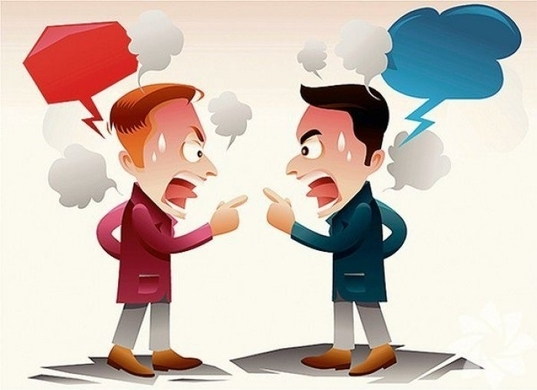 Участники  конфликта
Посредники — это
люди, которые своими
действиями пытаются
предотвратить,
остановить или
разрешить конфликт

Пособники — это люди,
содействующие
развитию конфликта
советами, технической
помощью или иными
способами
Свидетели — это
люди, наблюдающие за
конфликтом со стороны

Подстрекатели - это
те, кто подталкивает
других участников к
конфликту
Как успешно разрешатьконфликты
Переговоры - это процесс, при котором стороны пытаются разрешить конфликт путём непосредственного обсуждения между собой.
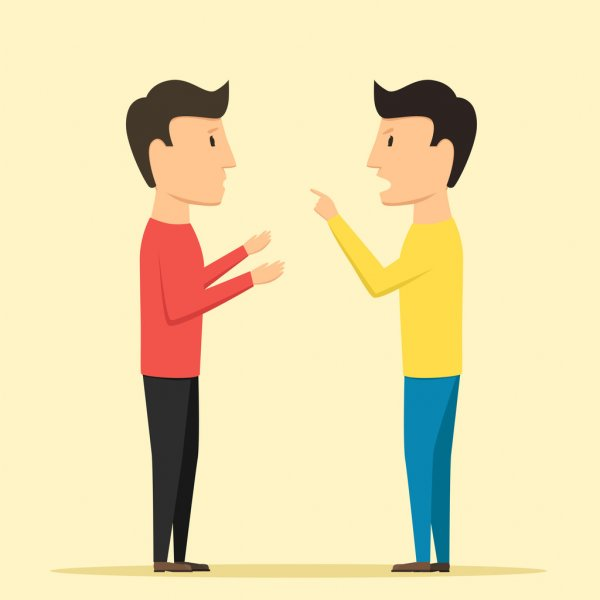 Медиация - в процесс вступает третья сторона — посредник, цель которой помочь первым двум договориться , выслушивая стороны и помогая их  общению.
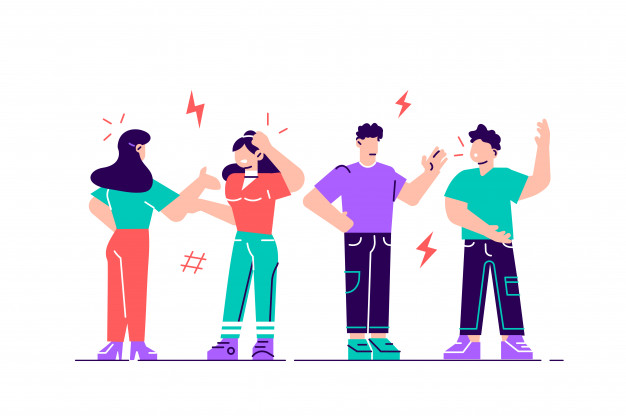 Арбитраж —арбитры решают, что именно сторонам необходимо сделать для разрешения их конфликта, и, обычно наделены властью, способной принудить стороны выполнить соответствующее решение.
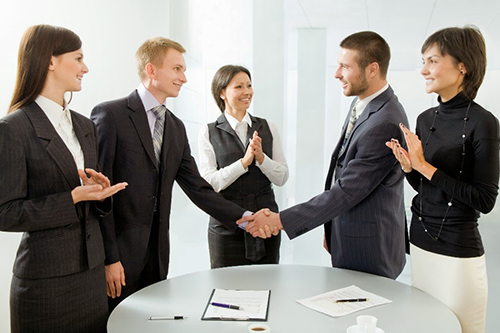 Для разрешения конфликта
Хорошо владеть собой (не поддаваться эмоциям, сохранять спокойствие, включать логику).
Дать партнеру высказаться (не перебивая и не комментируя высказывания).
Предложить обосновать претензии (не позволять опять переходить на эмоции).
Вызвать у партнера положительные эмоции.
Найти общие точки понимания проблемы.
Найти общую основу (законы, факты, авторитетное мнение).
Всегда держаться на равных.
В конце обязательно высказать надежду на продолжение сотрудничества.